Ludność, naród, prawo do samostanowieniaw tym : uti possidetis iuris i inne zasady nabycia terytorium
© Łukasz stępkowski
Państwa jako podmioty pierwotne mają to do siebie, że wymagają ludności dla istnienia
jeśli jakieś państwo nie posiadałoby ludności, to bardzo trudno byłoby, jeśli nie byłoby niemożliwe, uznać je za państwo
Nadto, w prawie międzynarodowym publicznym funkcjonuje pojęcie „narodu/-ów” (people/-s)”, jako podmiotu prawa międzynarodowego, który posiada prawo do samostanowienia (MTS, Opinia doradcza w sprawie Kosowa, 2010, pkt 79; 
Nie ma zakazu ogłaszania niepodległości : jw. pkt 84:  the  Court  considers  that  general international  law  contains  no  applicable  prohibition  of  declarations of   independence)
 prawo do samostanowienia ma charakter normy erga omnes (MTS, Opinia doradcza ws. budowy muru, 2004, pkt 88), a nadto jest to norma z KNZ i ICCPR/ICESCR
Prawo międzynarodowe publiczne nie zawiera jednak ścisłego liczbowego limitu, od którego jakaś zbiorowość ludzka jest już uznawana za naród, a niekwestionowane istnienie niewielkich ludnościowo państw i mikropaństw potwierdza, że ilość ludności może być liczbowo niewielka
Prawo międzynarodowe publiczne jednak ustanawia materialnoprawne warunki skorzystania z prawa do samostanowienia
Po pierwsze, omawiana zasada wymaga, aby skorzystanie z prawa do samostanowienia było wolnym i rzeczywistym wyrażeniem woli zainteresowanego narodu/-ów
MTS, Opinia doradcza ws. Sahary Zachodniej, 1975, pkt 55: the application of the right of self-determination requires a free and genuine expression of the will of the peoples concerned
http://www.icj-cij.org/files/case-related/61/061-19751016-ADV-01-00-EN.pdf
Nawet jeśli zorganizowanie ludności na danym terytorium nie jest wystarczające dla uznania istnienia narodu, to istnienie takiej ludności wyłącza uznanie danego terytorium za terra nullius (rzecz niczyją; por. MTS/Sahara Zachodnia, pkt 80-81)
Jednakże, MTS zauważa, że jest wymagany pewien minimalny poziom wspólnych instytucji, połączonych wspólnym działaniem danej grupy zbiorowości (pkt 149) dla zaistnienia państwa; zauważa jednak, że ludność nomadyczna może mieć „pewne prawa do terytorium” (pkt 152)
Prawo międzynarodowe zawiera również zastrzeżenie, że prawo do samostanowienia może być naruszone przez państwo, które uniemożliwia swoimi zachowaniami, w szczególności aktywnie uniemożliwia swoimi działaniami, wykonanie prawa do samostanowienia
Przykład : budowa muru przez państwo Izrael na terytorium zamieszkiwanym przez naród palestyński
MTS, Opinia doradcza ws. budowy muru, pkt 122, http://www.icj-cij.org/files/case-related/131/131-20040709-ADV-01-00-EN.pdf
przykłady naruszenia prawa do samostanowienia narodu palestyńskiego przez państwo Izrael : 
Zasiedlanie obszaru własnymi obywatelami, bez względu na zamieszkiwanie na obszarze osób narodowości palestyńskiej
zamknięcie i odseparowanie osób narodowości palestyńskiej w odgrodzonych murem społecznościach 
Przymusowe wysiedlanie osób narodowości palestyńskiej z danego obszaru
Skuteczne wykonanie prawa do samostanowienia wiąże się z powstaniem nowego państwa, co rodzi konieczność zastanowienia się nad (nie-)kontynuacją statusu prawnego innego państwa
W zakresie sukcesji państw istotne znaczenie mają następujące zasady i koncepcje:
Zasada uti possidetis iuris
Tytuł prawny do terytorium i jego „krystalizacja”
Koncepcja „daty krytycznej (critical date)” 
Skuteczne wykonywanie władzy państwowej nad terytorium (effectivit´es / effective control)
Okoliczność, że w miarę rozwoju prawa międzynarodowego różne sposoby nabycia terytorium były akceptowalne
Zasada uti possidetis iuris
Gdy naród korzysta ze swego prawa do samostanowienia, to oczywiście ma to wpływ na kwestię wykonywania władzy nad danym terytorium
Zasada uti possidetis iuris odnosi się do sytuacji zmian suwerena; polega na utrzymaniu dotychczas istniejących granic mimo podmiotowych zmian tytułu prawnego, zwłaszcza w kontekście post-kolonialnym 
ten podmiot, który obejmuje swoimi granicami teraz dane terytorium, ma tytuł prawny do niego
The essence of the principle lies in its primary aim of securing respect for the territorial boundaries at the moment when independence is achieved. Such territorial boundaries might be no more than delimitations between different administrative divisions or colonies all subject to the same sovereign. In that case, the application of the principle of uti possidetis resulted in administrative boundaries being transformed into international frontiers in the full sense of the term 
Burkina Faso/Mali, 1986, pkt 26 : charakter prawny tej zasady, „one of the most important legal principles”
Na co zwracać uwagę przy stosowaniu zasady uti possidetis iuris?
MTS, Nikaragua/Kolumbia, 2012, pkt 64
http://www.icj-cij.org/files/case-related/124/124-20121119-JUD-01-00-EN.pdf
Należy zwrócić uwagę na prawo krajowe dawnego suwerena, czy obejmowało dane terytorium
when  the  principle  of  the   uti  possidetis  juris   is  involved,  the   jus referred to is not international law but the constitutional or administrative  law  of  the  pre-independence  sovereign,  in  this  case  Spanish   colonial  law   ;  and  it  is  perfectly  possible  that  that  law  itself  gave  no   clear  and  definite  answer  to  the  appurtenance  of  marginal  areas,  or   sparsely  populated  areas  of  minimal  economic  significance
Na co zwrócić uwagę przy zasadzie uti possidetis iuris?
Uti possidetis „zamraża” tytuł prawny do terytorium
Materiał dowodowy na potrzeby zmiany stanu uti possidetis, późniejszy względem uzyskania niepodległości, można uwzględniać o tyle, o ile istnieje wola stron
The Chamber cannot exclude a priori the possibility that maps, research or other documents subsequent to that date may be relevant in order to establish, in application of the uti possidetis juris principle, the situation that existed at the time. In any event, since the effect of the uti possidetis principle is to freeze the territorial title ( Frontier Dispute (Burkina Faso/ Republic of Mali), Judgment, I.C.J. Reports 1986 , p. 568, para. 29), the examination of documents posterior to independence cannot lead to any modification  of  the  “photograph  of  the  territory”  at  the  critical  date unless, of course, such documents clearly express the Parties’ agreement to such a change.
MTS, Benin/Niger, 2005, pkt 26
Nadto, można uwzględnić dowodowo materiał z efektywnej kontroli po uzyskaniu niepodległości, który wspiera uti possidetis (pkt 27)
http://www.icj-cij.org/files/case-related/125/125-20050712-JUD-01-00-EN.pdf
Data krytyczna : koncepcja używana przez MTS przy niektórych sprawach rozstrzygania sporów terytorialnych. PROBLEM : spory w doktrynie co to w ogóle jest i jak to interpretować…
Podejście pierwsze!
G. Fitzmaurice
1955
„Data, po której 
nie uwzględnia
się czynności stron”
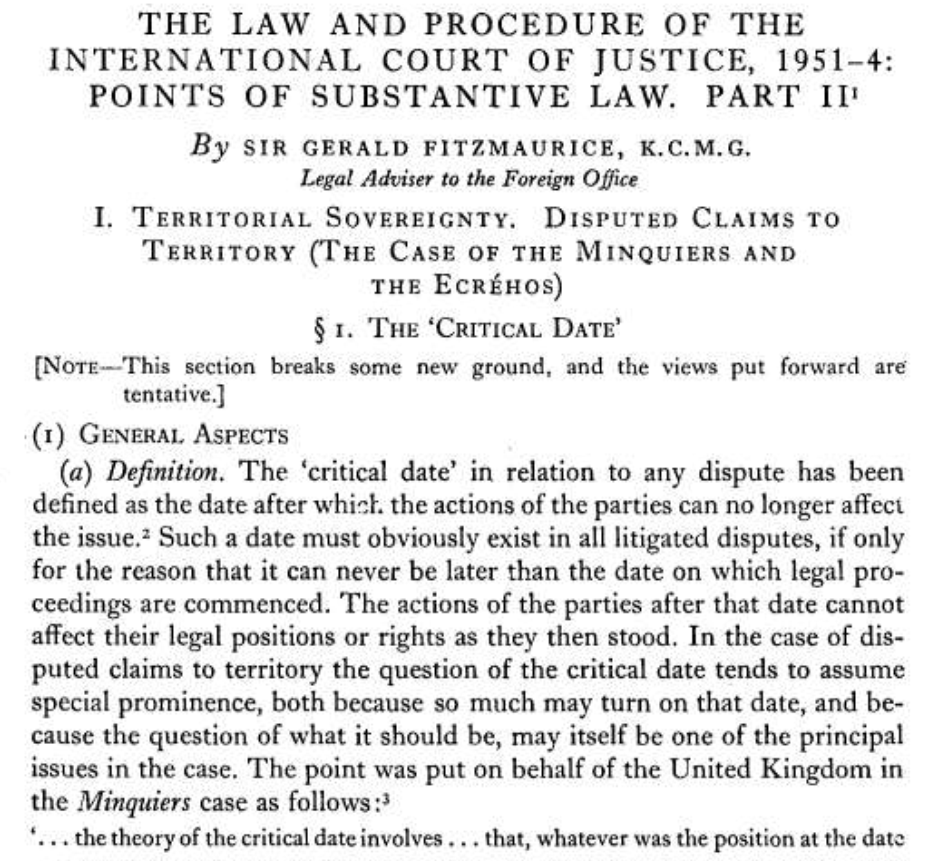 Data krytyczna: problemy
Podejście drugie! M. Shaw, 2008, International Law, s. 509-510, Critical Date
In certain situations there may exist a determining moment at which itmight be inferred that the rights of the parties have crystallised so thatacts after that date cannot alter the legal position.
Such a moment mightbe the date of a particular treaty where its provisions are at issue or thedate of occupation of territory.
It is not correct that there will or should always be such a critical date in territorial disputes, but where there is, acts undertaken after that date will not be taken into consideration, unless such acts are a normal continuation of prior acts and are not undertakenfor the purpose of improving the legal position of the party relying onthem.
The concept of a critical date is of especial relevance with regard to thedoctrine of uti possidetis, which posits that a new state has the boundariesof the predecessor entity, so that the moment of independence itself is invariably the critical date.
Data krytyczna: Podejście trzecie!
Rothwell/Kaye i in., International Law (Australian Perspectives), Cambridge 2014, s. 352
Critical date „will usually be the date that the dispute is deemed to exist from, and the Court will be obliged to assess the relative strengths of the parties. Acts or statements after the critical date will be of limited utility and relevance to the dispute” 
Autorzy powołują 3 różne orzeczenia MTS z trzema podejściami : 1992 Salwador/Honduras, 2002 Indonezja/Malezja i 2012 Nikaragua/Kolumbia
A co na to MTS : schizofrenia orzecznicza i używanie „daty krytycznej” na różne rzeczy
Benin/Niger 2005: można uwzględnić materiały po dacie krytycznej (jw. pkt 27) w celu potwierdzenia tytułu przy uti possidetis. Pkt 46 : data krytyczna przy uti possidetis to data uzyskania niepodległości : „ In the present case these territorial boundaries were no more than delimitations between different administrative divisions or colonies subject to the same colonial authority. Only at the moment of independence, also called the “critical date”, did these boundaries become international frontiers”. 
Burkina Faso/Niger 2013: pkt 79: „critical date of independence”
Nikaragua/Kolumbia 2012: pkt 71: data powstania sporu jako „critical date”, również punkt 67 z powołaniem się na wyrok Nikaragua/Honduras 2007, iż późniejszego zachowania uwzględniać nie można; w pkt 68 powołanie się na 2002 Indonezja/Malezja, że „it  cannot  take  into  consideration  acts  having  taken  place  after  the   date on which the dispute between the Parties crystallized unless such  acts are a normal continuation of prior acts and are not undertaken  for  the  purpose  of  improving  the  legal  position  of  the  Party  which   relies  on  them”.
Wywód MTS na temat daty krytycznej: wyrok 2007 Nikaragua/Honduras
http://www.icj-cij.org/files/case-related/120/120-20071008-JUD-01-00-EN.pdf
MTS wskazuje datę krytyczną jako moment złożenia pisma procesowego…
With regard to the dispute over the islands, the Court considers
2001 as the critical date, since it was only in its Memorial filed in 2001
that Nicaragua expressly reserved “the sovereign rights appurtenant to
all the islets and rocks claimed by Nicaragua in the disputed area”
Czy mogą być dwie daty krytyczne?
Zdaniem MTS w sprawie 2007 Nikaragua/Honduras, jest jedna data krytyczna względem jednego sporu, pkt 123
http://www.icj-cij.org/files/case-related/120/120-20071008-JUD-01-00-EN.pdf
The Court considers that in cases where there exist two inter-related disputes, as in the present case, there is not necessarily a single critical date and that date may be different in the two disputes. For these reasons, the Court finds it necessary to distinguish two different critical dates which are to be applied to two different circumstances. One critical date concerns the attribution of sovereignty over the islands to one of the two contending States. The other critical date is related to the issue of delimitation of the disputed maritime area.
A co ze skuteczną kontrolą nad terytorium? Burkina Faso/Mali, 1986, pkt 63
The  role  played  in  this  case  by  such  effectivités  is complex,  and  the  Chamber  will  have  to  weigh  carefully the  legal  force  of  these  in each  particular  instance.  It must  however  state  forthwith,  in  general terms,  what  legal  relationship  exists between  such  acts  and  the  titles  on  which the  implementation  of  the  principle  of  utipossiiletis  is grounded.  For  this  purpose,  a distinction must  be  drawn among  several  eventualities.
Where  the  act  corresponds  exactly  to  law,  where  effective  administration  is  additional  to  the  uti possidetis  juris,  the  only role  of  effectivité  is to confirm  the exercise  of  the  right  derived  from  a legal title. 
Where the  act  does  not  correspond  to  the  law, where the  territory  whch  is the  subject  of  the dispute  is effectively  administered  by  a  State other  than  the  one  possessing  the  legal  title,  preference  should be  given  to  the holder  of  the  title.  
In  the  event  that  the  effectivité  does  not  co-exist  with  any  legal  title,  it must  invariably  be  taken  into  consideration.
Finally,  there  are  cases  where  the  legal  title  is not  capable  of  showing  exactly  the territorial  expanse  to  which  it relates.  The  effectivité  can  then  play  an  essential  role  in  showing  how  the  title  is  interpreted  in  practice.
Kto ma wykonywać skuteczną kontrolę?
M. Shaw, op cit, s. 513: Such activity in establishing a claim to territory must be performed bythe state in the exercise of sovereign powers (a titre de souverain ` )139 or byindividuals whose actions are subsequently ratified by their state,140 or bycorporations or companies permitted by the state to engage in such operations and thus performed on behalf of the sovereign.141 Otherwise, anyacts undertaken are of no legal consequence. 
Indonezja/Malezja 2002 : pkt 140
 The Court  observes,  however,  that  activities  by  private  persons  cannot  be  seen  as  effectivités  if  they  do  not  take  place  on  the  basis  of  official  regulations  or  under  governmental authority. 
http://www.icj-cij.org/files/case-related/102/102-20021217-JUD-01-00-EN.pdf
A co ze skuteczną kontrolą nad terytorium ? C.D. : Burkina Faso/Niger, 2013, pkt 98
Skuteczna kontrola może, w braku umowy międzynarodowej i na moment daty krytycznej, skompensować brak albo wadliwość tytułu prawnego, na potrzeby zasady uti possidetis
MTS: „(…) as a general rule, that for the purposes of the uti possidetis principle, the effectivités as established at the critical date may serve to compensate for the absence of a legal title or to complete a defective title, that does not hold in the present case, because of the terms of the Special Agreement, which provides that the 1987 Agreement forms part of the applicable law”.
Nie może jednak skuteczna kontrola uchylić tytułu prawnego (pkt 79 tamże)
Jeśli istnieje umowa międzynarodowa, efektywna kontrola nie jest w stanie jej uchylić
MTS, Nikaragua/Kostaryka, 2015, pkt 89 http://www.icj-cij.org/files/case-related/150/150-20151216-JUD-01-00-EN.pdf
The effectivités invoked by the Parties, which the Court considers are in any event of limited significance, cannot affect the title to sovereignty resulting from the 1858 Treaty and the Cleveland and Alexander Awards.
Podobnie: Burkina Faso/Niger, 2013, pkt 79 (such  an   effectivité   could  not,  in  any  event,   have overridden the legal title constituted by the 1927  Arrêté), 98
A co z mapami?
Mapy, jako takie, nie są zasadniczo uznawane za coś więcej niż zewnętrzny dowód (extrinsic evidence) o różniącej się od przypadku do przypadku wartości
Wyjątkiem są mapy, które – np. załączone do umów międzynarodowych jako ich część – są przejawem woli państw
MTS, wyrok w sprawie Burkina Faso/Mali, 1986, pkt 54, 55 i 56
http://www.icj-cij.org/files/case-related/69/069-19861222-JUD-01-00-EN.pdf
Podtrzymane w MTS, wyrok w sprawie Burkina Faso/Niger, 2013, pkt 68
A co z możliwością zawojowania terytorium?
M. Shaw, International Law, Cambridge 2008, s. 501 
By the Kellogg–Briand Pact of 1928, war was outlawed as an instrument of national policy, and by article 2(4) of the United Nations Charter all member states must refrain from the threat or use of force against the territorial integrity or political independence of any state.
Przed 1928, wskazywało się, że zawojowanie terytorium wymagało: 
zakończenia wojny
formalnej aneksji
Efektywnej kontroli nad terytorium; 
Braku rzeczywistej szansy powrotu „dawnego” suwerena na terytorium
status terytorium determinowało się po zakończeniu działań wojennych 
Under the classical rules, formal annexation of territory following upon an act of conquest would operate to pass title. It was a legal fiction employed to mask the conquest and transform it into a valid method of obtaining land under international law.75 However, it is doubtful whether an annexation proclaimed while war is still in progress would have operated to pass a good title to territory. Only after a war is concluded could the juridical status of the disputed territory be finally determined. This follows from the rule that has developed to the effect that the control over the relevant territory by the state purporting to annex must be effective and that there must be no reasonable chance of the former sovereign regaining the land (op cit s. 501)
Dziękuję za uwagę